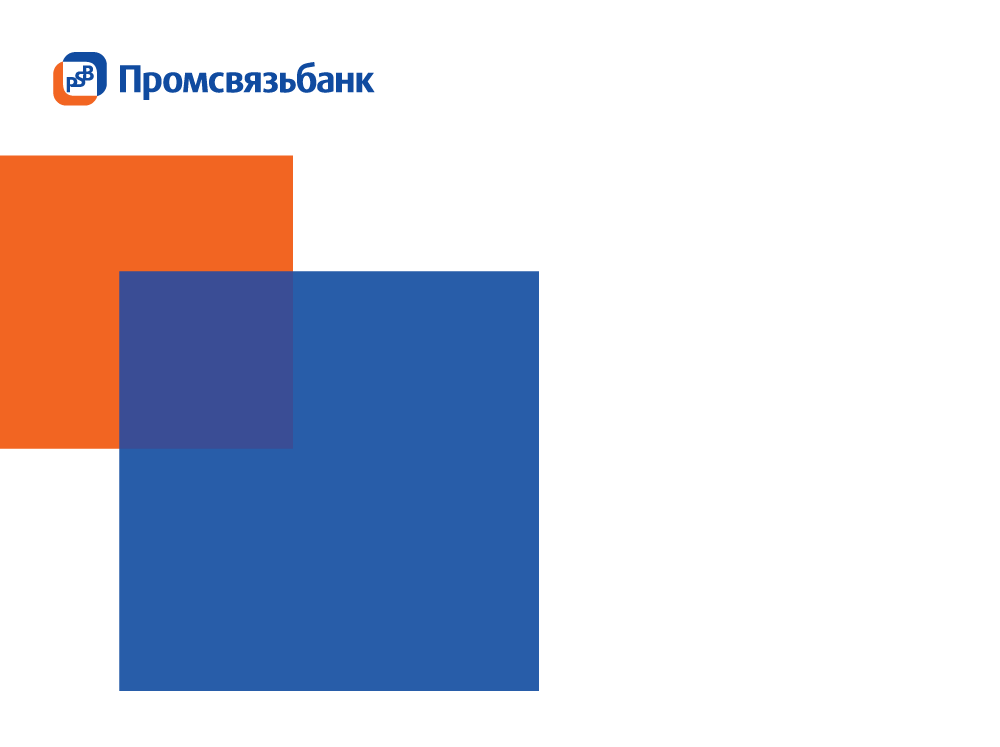 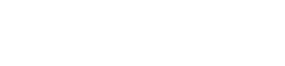 Решения для 
Вашего бизнеса
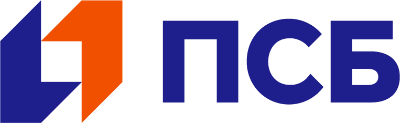 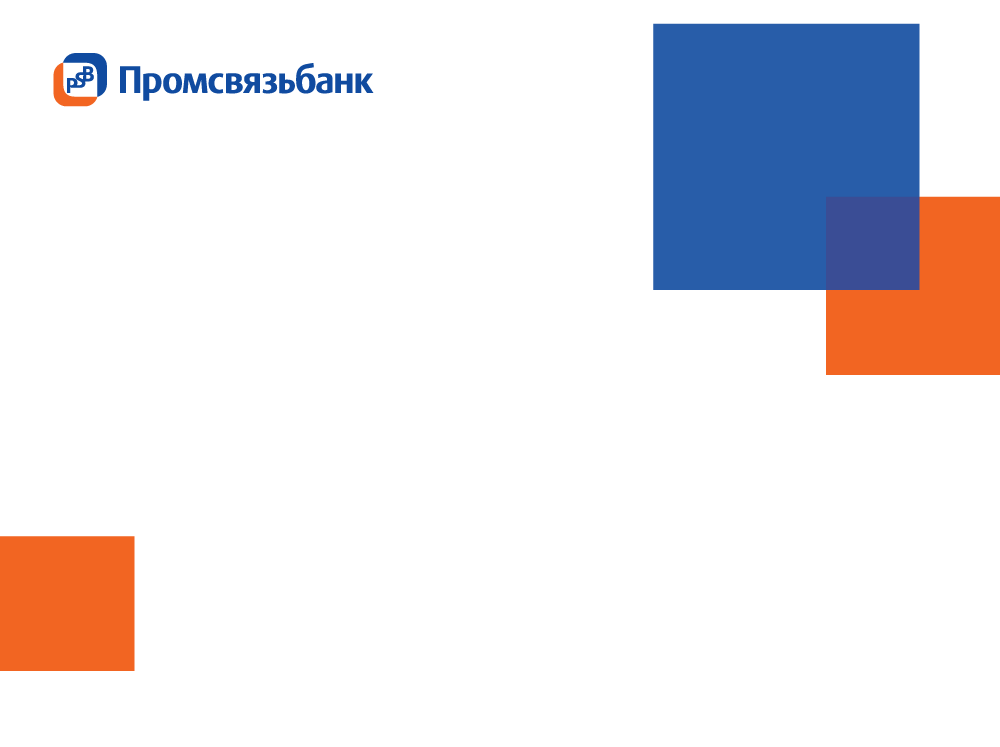 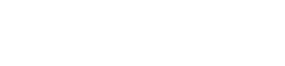 Решения для бизнеса
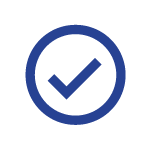 Специальный счет участника закупок
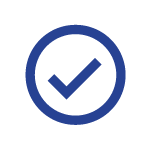 Кредиты и гарантии в контрактной логике
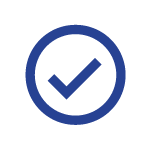 Факторинговое финансирование контрактов
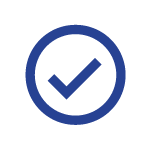 Индивидуальные кредитные решения
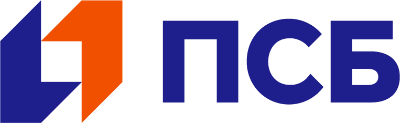 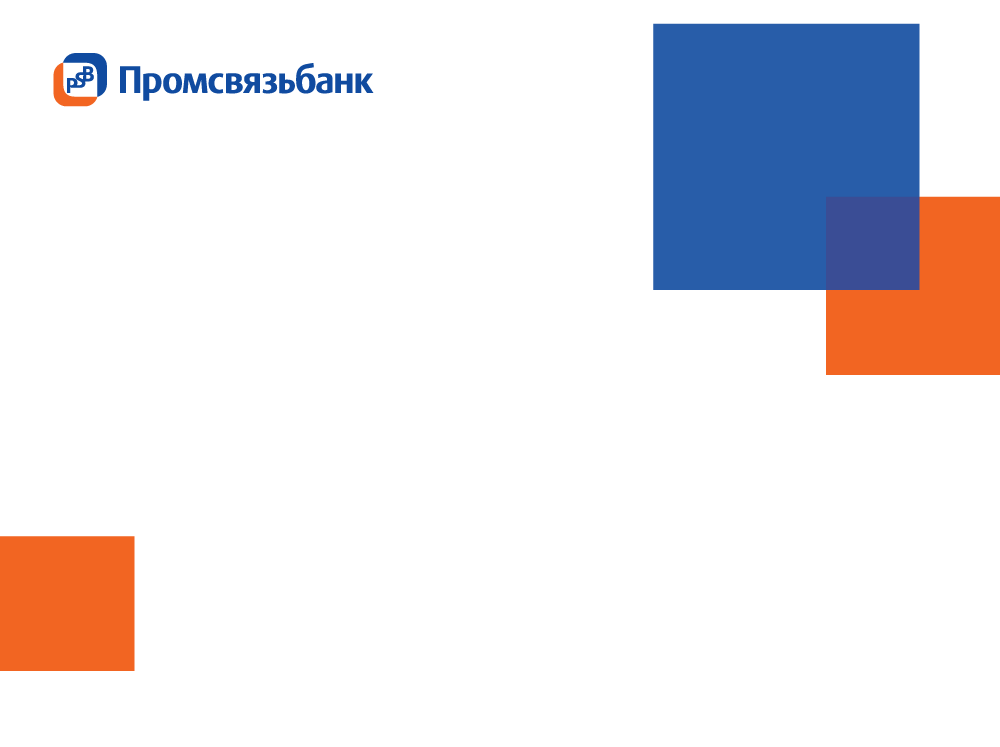 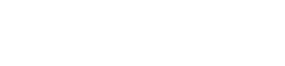 Специальные счета
Участники закупок обязаны использовать спец счет для внесения обеспечения по заявке на участие в электронных процедурах
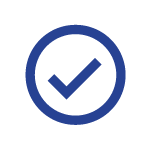 Спец счет участника закупок открывается в уполномоченном банке
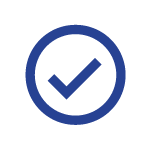 Правительством РФ утверждены требования к договору специального счета.
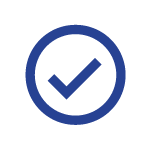 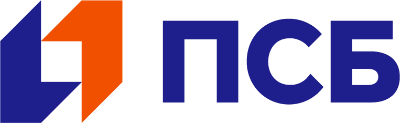 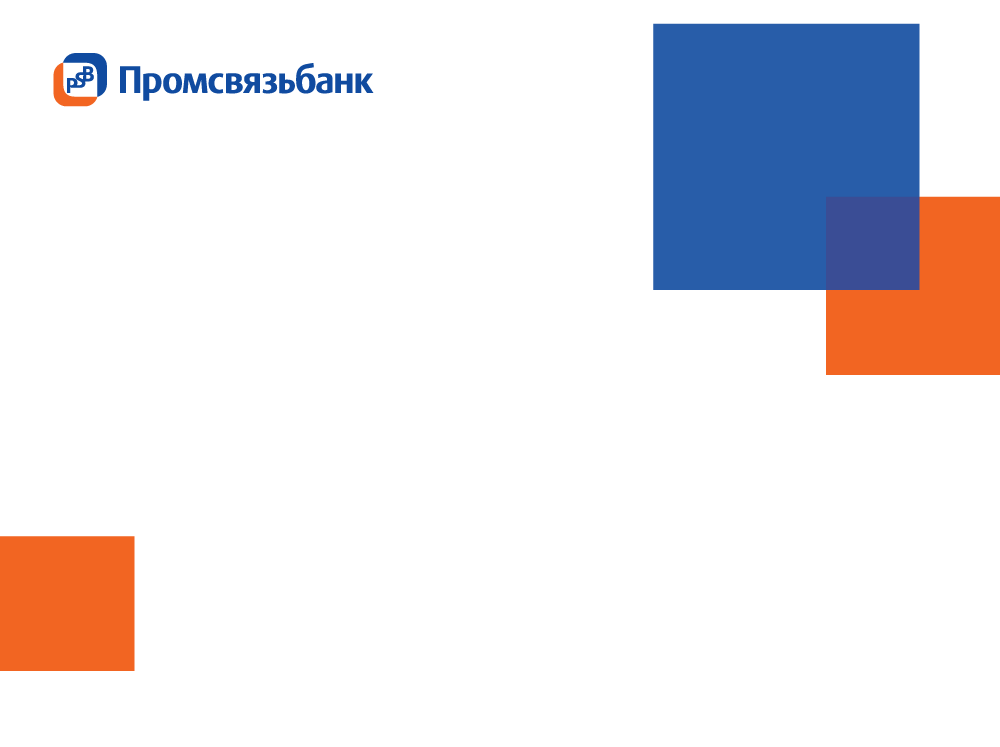 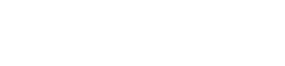 Акция для участников закупок
БЕЗ ВЗИМАНИЯ КОМИССИИ:
Открытие специального счета

Ведение открытого специального счета

Открытие первого расчетного счета в рублях

Первичное предоставление права доступа в интернет-банк

Операции по блокированию средств
% на любой остаток на счете
Победа за наш счет! – возвращаем комиссию до 20000руб., взимаемую с Победителя закупки (акция по 31.12.2019)
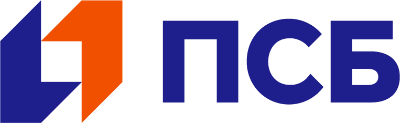 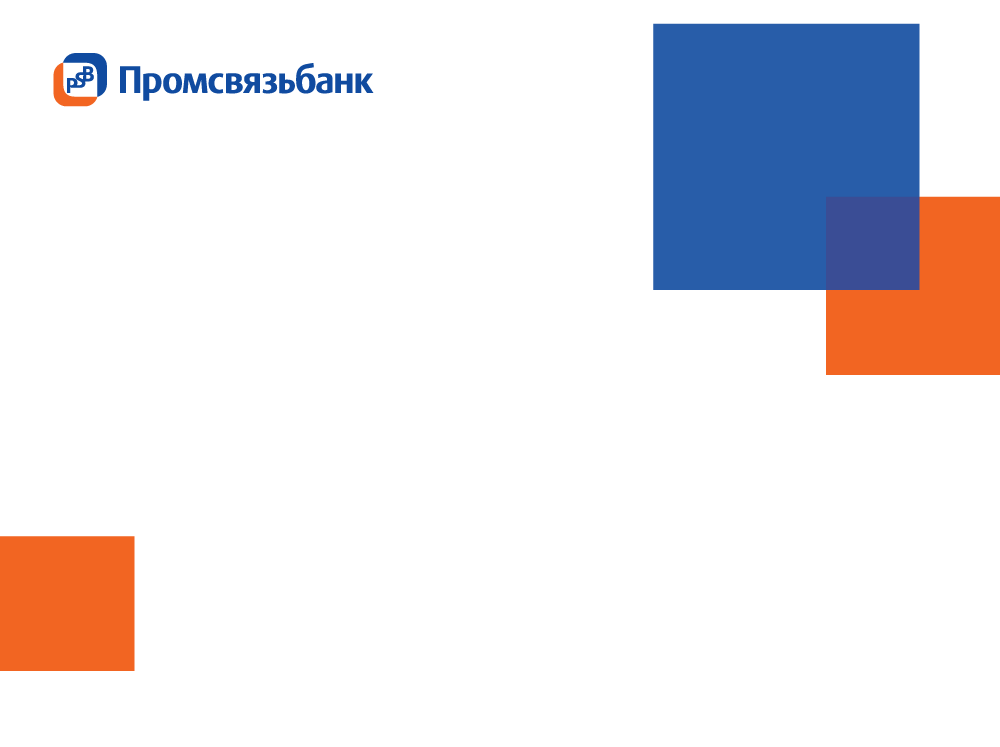 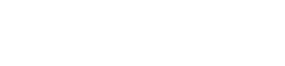 Сервис оперативного получения гарантий в пользу государственных органов, предприятий и организаций в рамках 44-ФЗ, 223-ФЗ и 185-ФЗ
Электронный документооборот (без посещения офиса Банка)
Минимальный пакет документов (3-и баланса и копии паспортов)
Автоматическое формирование полного пакета документов для банка
Высокая скорость принятия решения (до 4-х часов)
Выпуск гарантии за 15 минут
Экспресс-продукт "Электронная банковская гарантия"
до 150 млн ₽
до 26 месяцев
от 2,55 % годовых
без залога и поручителей
Срок гарантии
Лимит на клиента
Стоимость
Обеспечение
Основные параметры продукта:
Участия
Исполнения контракта
Возврата аванса
Гарантийного периода
Виды гарантий
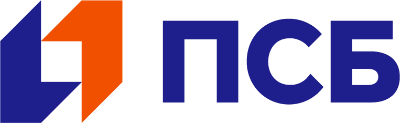 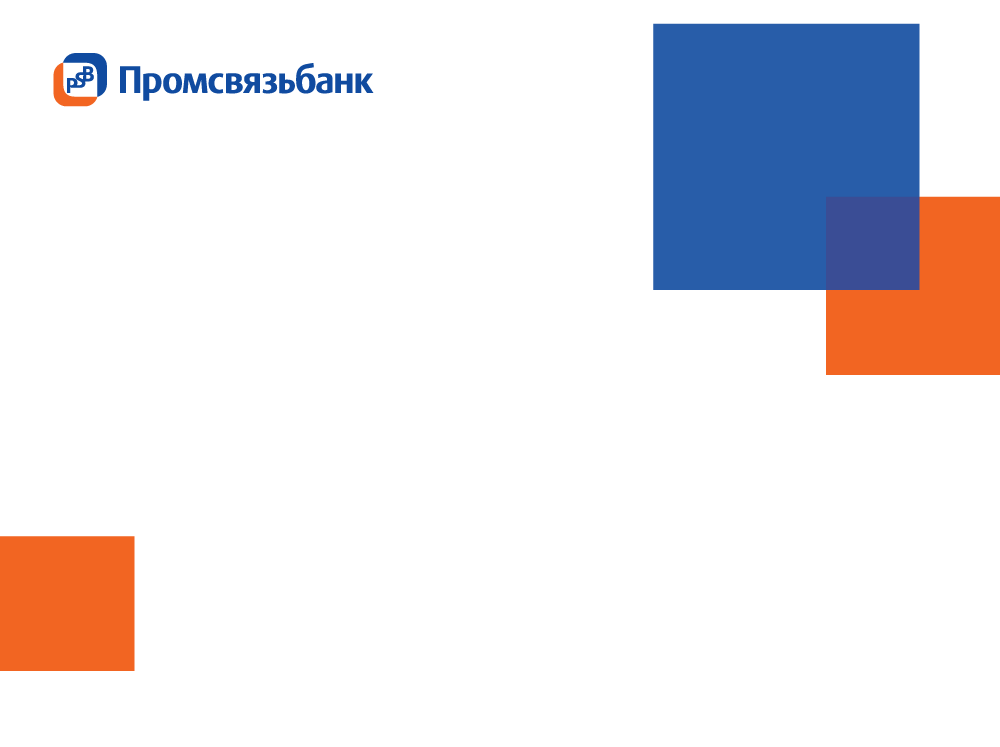 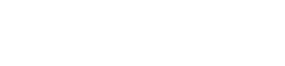 Расширенные возможности кредитования и получения гарантий в рамках 44-ФЗ, 223-ФЗ, 185-ФЗ (пп-615), а также по коммерческим контрактам (в адрес отдельных компаний)
Уникальные решения для Заказчиков в рамках исполнения ГОЗ -  бланковая часть по лимиту до 150 млн. руб., единый лимит
Выделенный клиентский менеджер
Индивидуальный подход
Упрощенный анализ клиента
Больше возможностей в продукте "ПСБ Госзаказ+"
возможность выдачи гарантий до 100 млн. руб. без залога
до 250 млн ₽
до 60 месяцев
индивидуаль-ное решение
Срок гарантии
Лимит на клиента
Обеспечение
Стоимость
Основные параметры продукта:
БГ участия / тендерный кредит
БГ исполнения контракта
БГ возврата аванса
Кредит на исполнение
БГ гарантийного периода
Виды гарантий
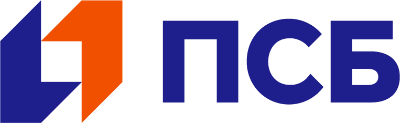 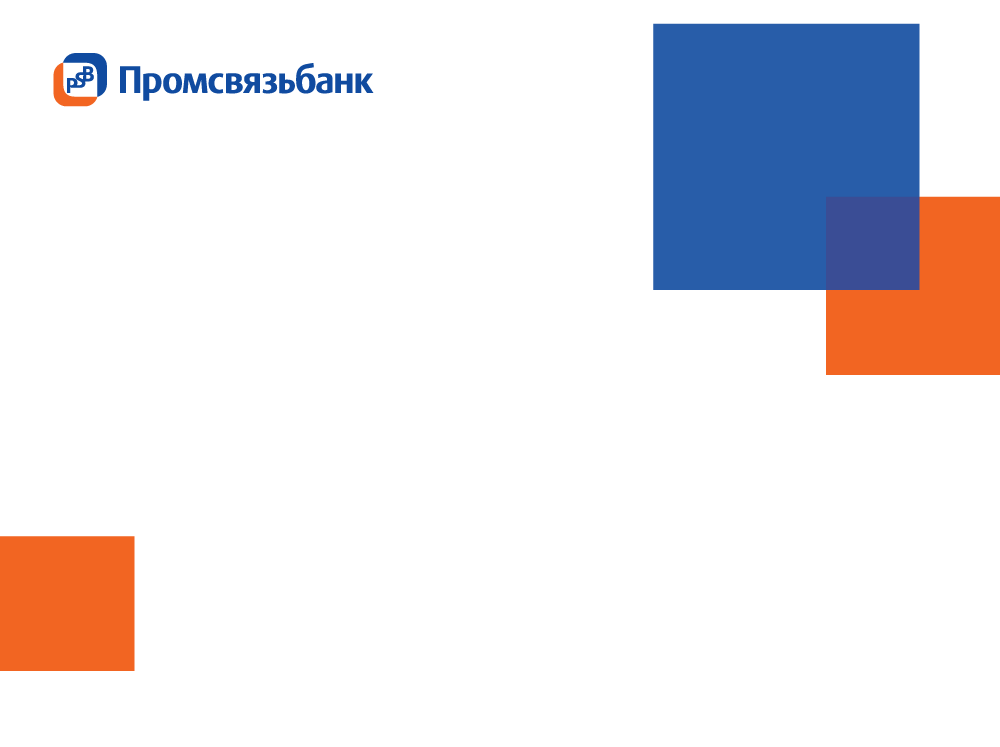 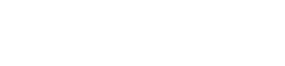 Кредитование для участников закупок
Кредит на исполнение контракта (Упрощенная технология)
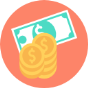 Сумма лимита – до 250 млн.руб.
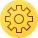 Срок лимита – до 5 лет
Залог
70% обеспеченность имуществом
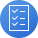 Сокращенный перечень документов
Кредит на исполнение контракта (по стандартной технологии):
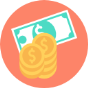 Структура сделки не ограничена, обсуждается индивидуально
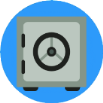 Допустимо финансирование без залога
Возможно применение Программы льготного кредитования субъектов МСП по ставке до 8,5% годовых (при условии соответствия требованиям программы)
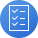 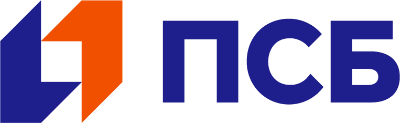 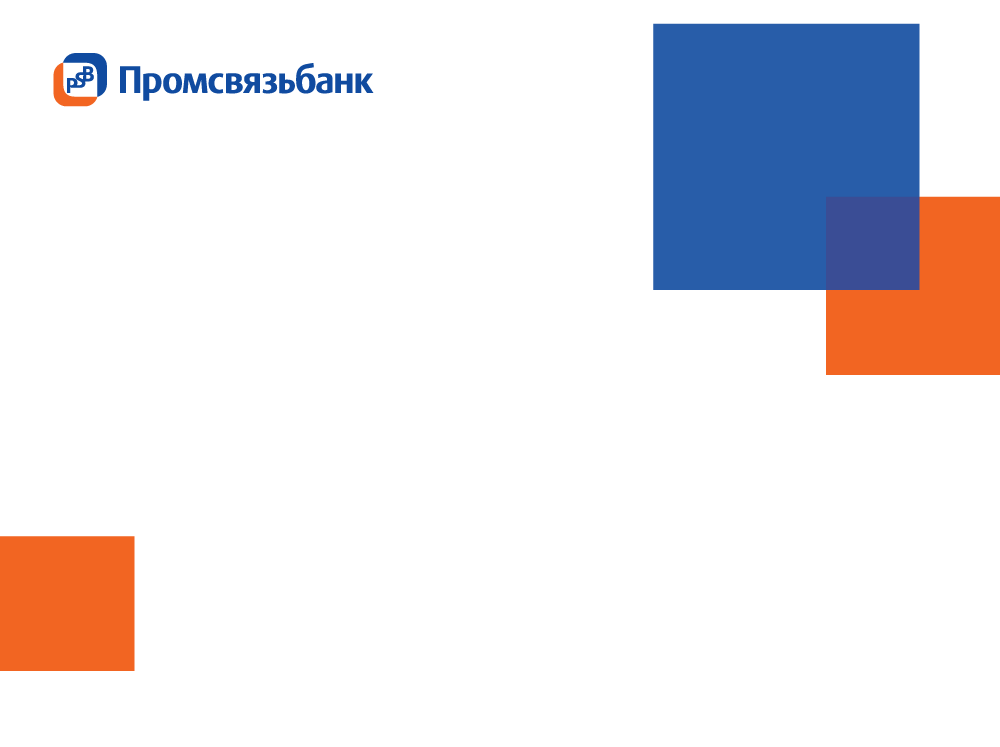 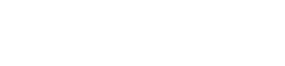 Поставка товара на условиях отсрочки платежа
Факторинг
Поставщик
Покупатели
Комплекс услуг для поставщиков (производителей), 
работающих на условиях отсрочки платежа, включает в себя:
1
- финансирование без залога- защита от рисков- административное управление  дебиторской задолженностью
5
Выплата остатка
полученных от покупателей
денежных
средств за вычетом 
суммы финансирования
и комиссий
2
3
4
Финансирование поставщика до 95% от суммы поставки
Уступка банку денежных требований по поставке
Оплата за поставленный товар
6
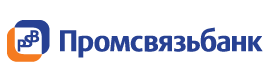 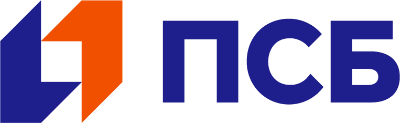 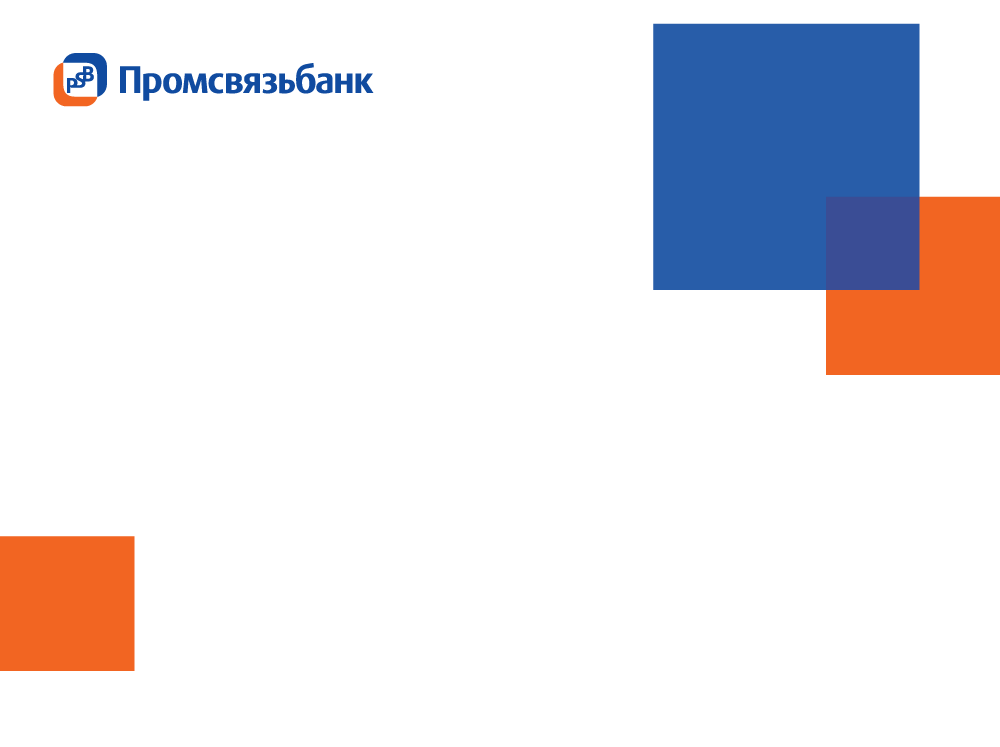 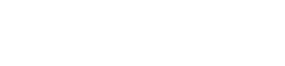 Факторинг
Преимущества:

Конкурентная процентная ставка и прозрачные тарифы


        2. Беззалоговое финансирование


            3. Расчеты «день в день»: погашение финансирования 
            в день оплаты покупателем 

                4. Ускоренный анализ сделок по упрощенной схеме


	  5. Финансирование по электронному документообороту
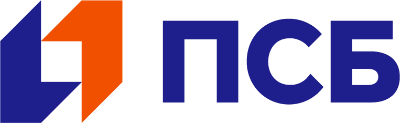 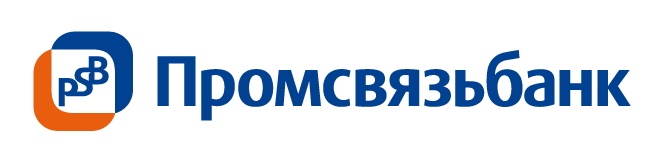 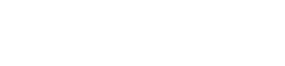 Спасибо за внимание!

Заместитель регионального директора ОО «Псковский» Зубарева Олеся Сергеевнаг.Псков, ул.Некрасова, д.38/25тел. (8112) 79-02-83, +79922919078

psbank.ru
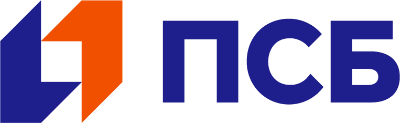